Web Modernization Program
Dec. 7, 2017
WebResdesignTeam@uta.edu
[Speaker Notes: Contracts will impact how we utilize the product and the life of how we implement
Contract needs to be strict enough to hold the implementation partner accountable by flexible enough for us to make adjustments
Ex. Building a home, you know what you want going in, but you want your contract to be flexible enough for you to make changes without costing you a fortune.]
Key Objectives
Provide status updates on Project
Set expectation for the coming months
Collect feedback on the design
Understand involvement needed
Project Deployment
Phase I
Phase II
Phase III
Complete
9 Months
1 Month
Redesign using the current tool: 
The main UTA webpage
A few other key pages
Vendor Selection:
Product, hosting, and implementation partners selected.
Expected to be completed in January
Implementation Partner:
Selected implementation partner.
Gather feedback from departments and colleges
Project Status Updates
The 3 updates provided below are interrelated and interdependent
Product
Sitecore has been selected as the University-wide content management system and will replace our current management system, Hannon Hill’s Cascade Server.
Implementation
Contracts
Contract negotiations with an implementation partner and still in progress. The Executive Committee has agreed on a scope for the implementation partner which includes unique landing pages and templates. 
(Detail for the unique landing pages and templates is included on the following slide.)
Contract negotiations with the Implementation partner are expected to be completed in January.
Unique Landing Pages
The pages listed below are included in the SOW
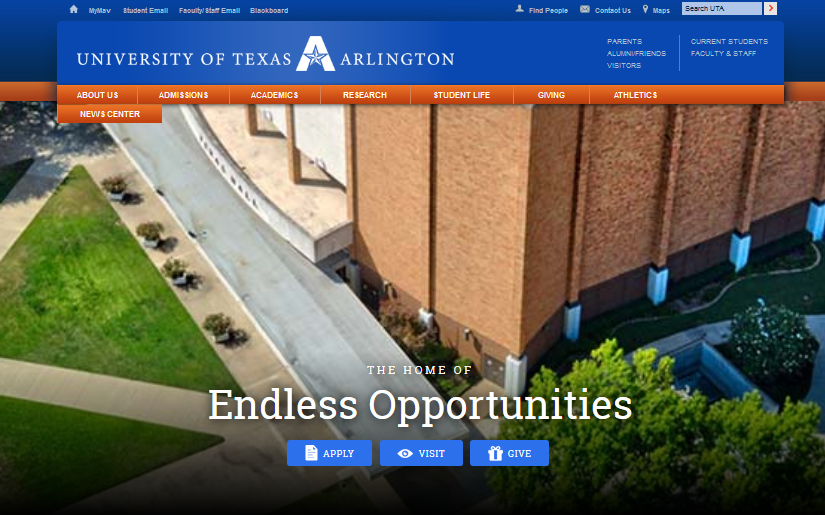 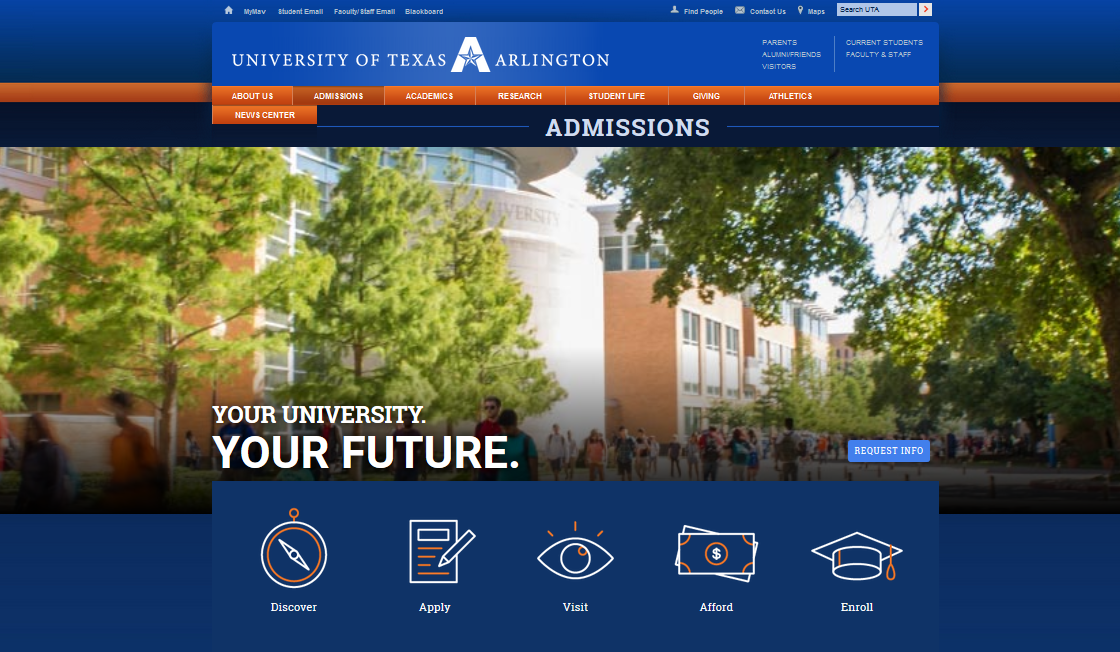 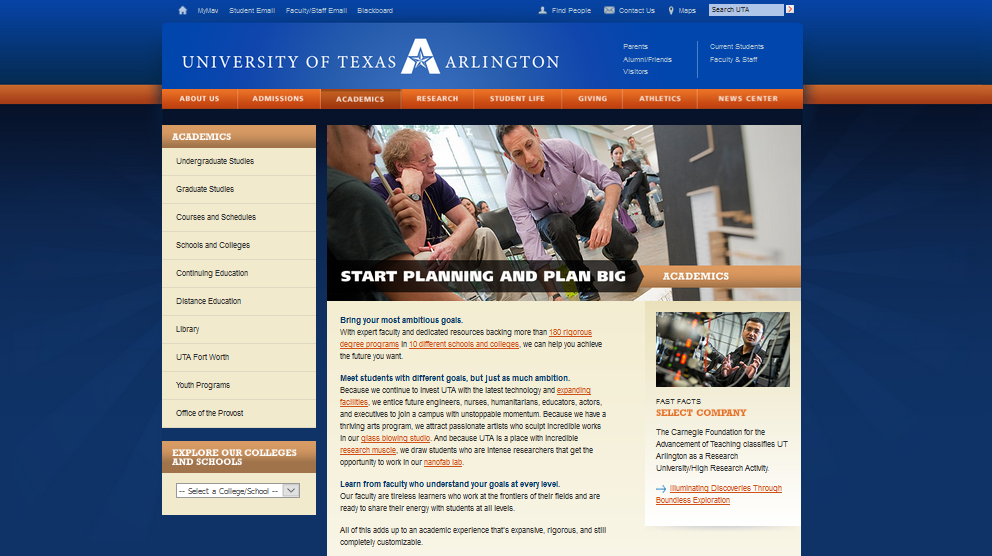 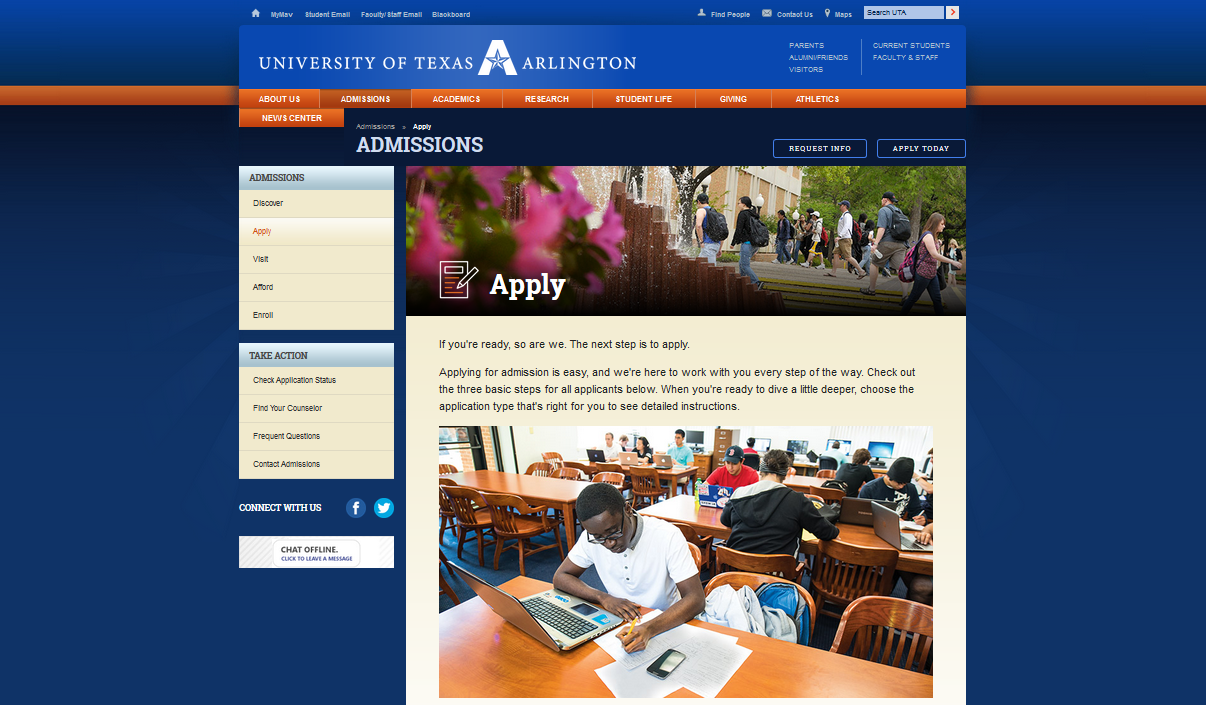 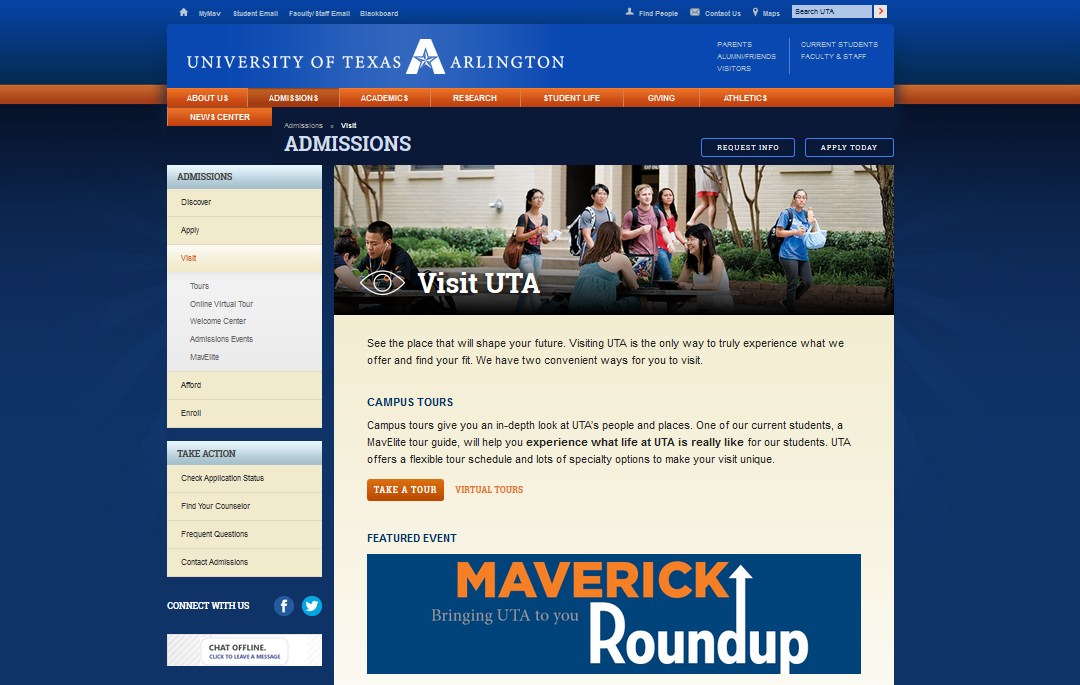 About Us
Research
Student Life
News Center
Giving
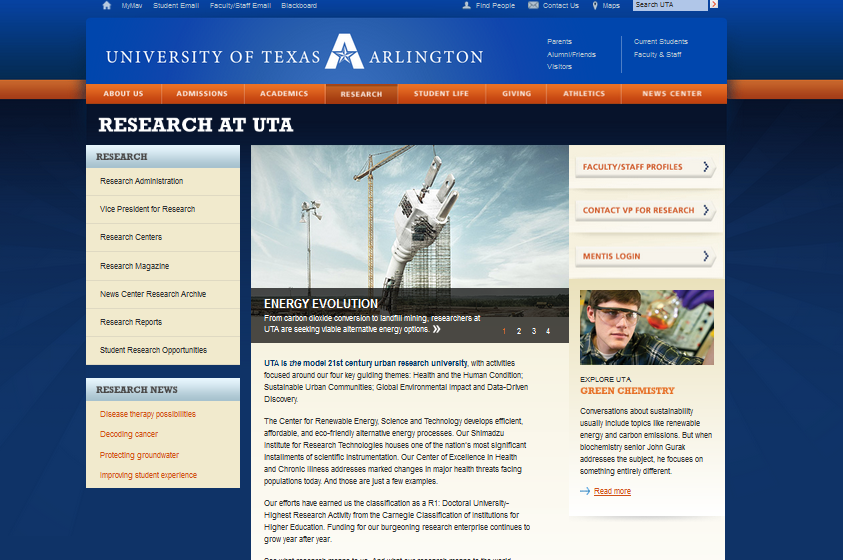 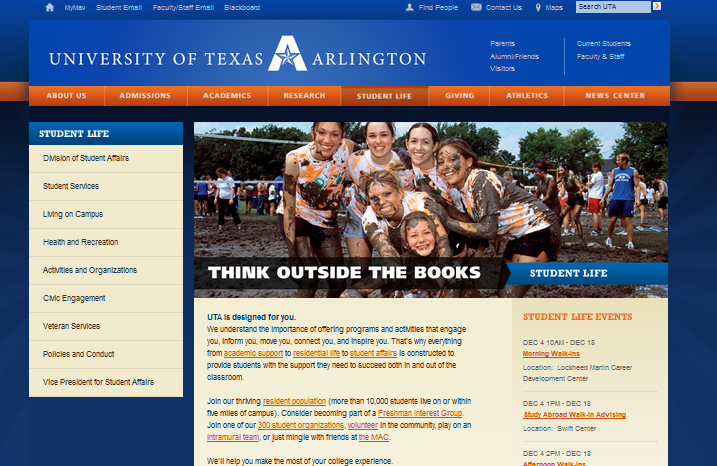 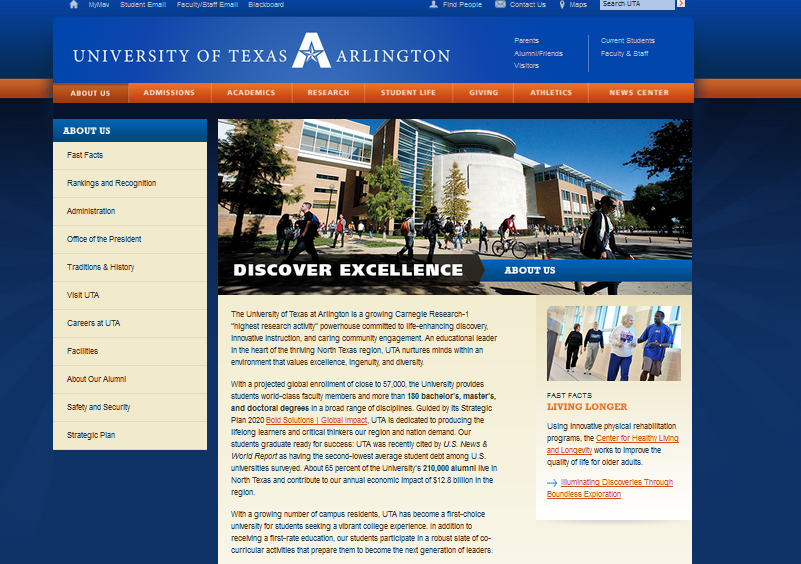 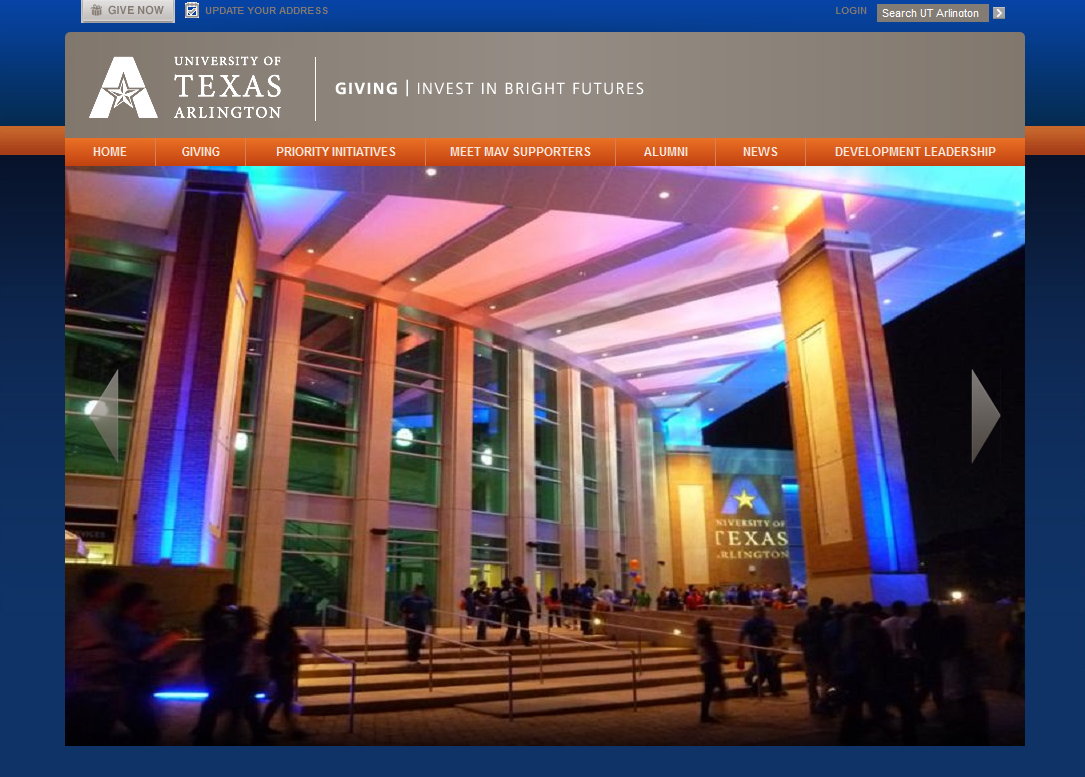 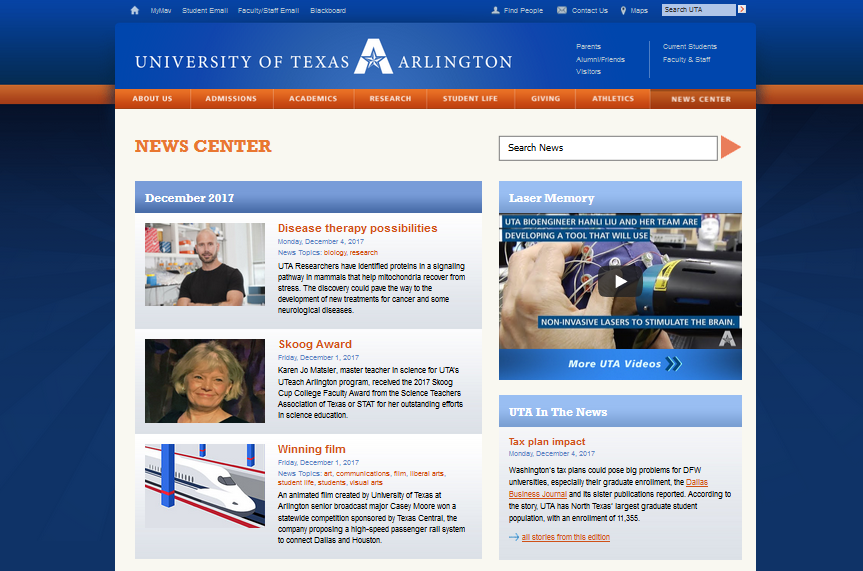 University Homepage
Visit
Academics
Admissions
Apply Now
[Speaker Notes: We have tentative idea of where we are going, the overall direction is important and that is what is laid out in the SOW along with what is needed to be achieved]
Templates Detailed
1
Individual Colleges & Schools
The templates listed below are included in the SOW.
2
optimization
marketing
VIH
Department Landing Page
hospital
advertising
Analysis
france
tools
3
money
evola
finance
Audience Specific
trend
freelance
health
business
research
Including parents, current students, and faculty & staff
wordpres
plan
SEO
traffic
presentation
fyi
competitors
4
music
project
target
infographic
key
Administrative Landing 
& Content Pages
chart
mobile
audience
5
Faculty Templates
6
Generic Content Templates
Est. Project Timeline
Stakeholder engagement throughout the project is identified below.
Jan. 15th - 31st
Jan. 31st Feb. 28th
Jan. 31st – March 30th
Feb. 28th – July 31st
May 30th – June 30th
Ongoing
Ongoing
Ongoing
Footnote: Tentatively planned for the beginning of January, should that change, we’ll let you know.
= Stakeholder Engagement
[Speaker Notes: Footnote: Tentatively planned for the beginning of January, should that change, we’ll let you know.]
Collaboration Opportunities
UTA
Implementation partner will collect requirements through interviews, and ensure approvals by key stakeholders.
Implementation Partner
Alignment
Audiences
Requirements
Templates
Approvals
Gather marketing and design requirements from colleges and departments.
Collect feedback on the University content template needs and report back.
Identify audiences to target with specific content.
Provide input in the approval process.
Understand how the individual website needs fit into the overall University Strategy.
Validation
Validation of content once it has been moved to the 
new site.
[Speaker Notes: Involvement through Interviews | Dept. & Stakeholder Engagement
Left Side – Imp. Partner will collect that info through requirements, templates, and audiences
Right Side – UTA’s responsibility throughout the process 
Implementation Partner will interview depts. To gather req. based on their needs and come up with standard templates to be used across the University

How is my input going to be reflected in this process? All folks who provide input in the Imp. Partner interview process need to be identified now]
Intended Business Outcomes
By improving the UTA website, we will achieve several key business outcomes.
Improve Brand 
Recognition
Improve 
Marketability
Increase Student 
Enrollment & Retention
Optimize Navigation & Search
Enhanced 
Audience Personalization
Decrease Custom 
Development
Reduce 
Resource Time
Improve Usability
Project Advocates
Please email WebResdesignTeam@uta.edu  with the senior-level project advocates from your college or department.
Must be a project advocate
01
Must understand marketing needs & target audiences to attract
02
Must be an effective change agent
03
Must be committed to removing obstacles
04
Must be a decision-maker within the college
05
Must be at a senior leadership level within the college
06
We want to ensure going forward that the team has the authority to make decisions and remove barriers. The POC’s and Project Advocates may be the same individual. If they are not, please provide an updated contact that we can work collaboratively with on this project.
[Speaker Notes: The main POC is above the Web Captain
Web Captains will be responsible for maintaining the content for the colleges. 
As soon as we have the signed contract, and understand the priority of  which college is going to go first. Once we know that email it to webredesignuta.edu or Deepika]
Review Key Objectives
Provide status updates on Project
Set expectation for the coming months
Collect feedback on the design
Understand involvement needed